MLF methodology review 2020
Draft Determination Briefing - 17 November 2020
Agenda
Welcome and introduction
Hugh Ridgway
Session objectives
The purpose of this session is to allow stakeholders to:
Gain a high-level understanding of AEMO’s draft determination.
Discuss additional issues raised in draft determination that have not been raised previously.
Ask questions on the draft determination.
Consultation timing
As required by the National Electricity Rules (NER), AEMO is consulting on the methodology for
Forward-Looking Transmission Loss Factors (FLLF) in accordance with the Rules consultation process in rule 8.9 of the NER.

AEMO’s indicative timeline for this consultation is outlined below. Dates may be adjusted depending on the number and complexity of issues raised in submissions and any meetings with stakeholders.
Key issues being considered
6
Intra-year revisions – clarification of modified connection points
AEMO must revise the MLF for an existing connection point under clause 3.6.2(i)(2), where:
Material change in capacity of the connection point
Related to establishing or modifying connection under clause 5.3
Methodology deals with new connection points (section 5.10), but not modified connection points
Proposing to include add an additional section to reflect the rule requirement
7
New Issue – NEB threshold
Shantha Ranatunga
NEB threshold - Overview
The threshold for considering the application of dual MLFs is described as the ‘NEB test’ and is intended to identify those bi-directional connection points where the application of a single volume weighted average MLF is likely to result in a markedly inaccurate representation of marginal electrical energy losses. 
AEMO proposes the following changes to the dual MLF application threshold: 
1. Increase the existing NEB test threshold from 30% to 50%. 
2. Add a new test: Where the NEB is between 50% and 90% and the difference between the dual MLFs are more than 0.1, dual MLFs will apply. 
3. Add a new test: Where the NEB is between 50% and 90% and the single MLF would be either greater than 1.1 or less than 0.9, dual MLFs will apply.
9
Impact of Net Energy Balance
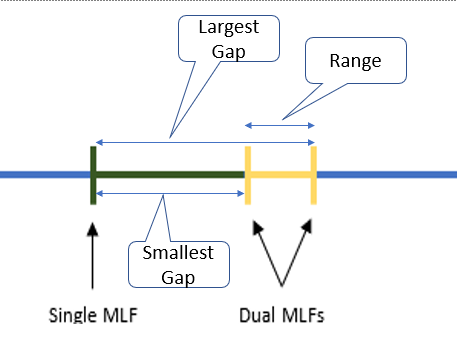 Line section formula
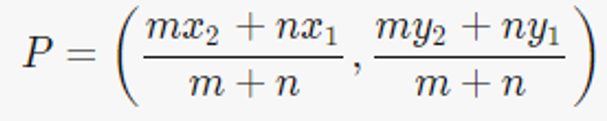 If m is negative
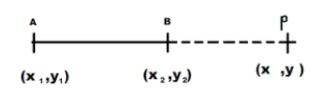 For a bi-directional trace, we can show that
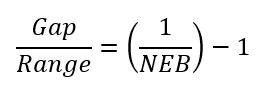 Dual MLFs were introduced when the extrapolated single MLF were observed to be very high or very low
With NEB 0.3    Small Gap = 2.33 x Range
With NEB 0.5    Small Gap = Range
10
Summary
The closing date for second stage submissions is 27 November 2020
Submissions are to be sent via email to mlf_feedback@aemo.com.au
Stakeholders seeking clarification or additional information may submit queries to mlf_feedback@aemo.com.au
Stakeholder questions